4-3 Biomes
Environments are grouped into BIOMES
group of ecosystems that have same climate & dominant communities
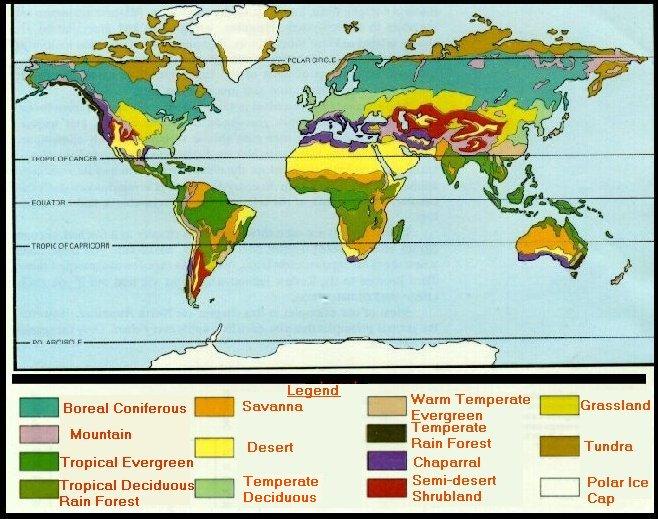 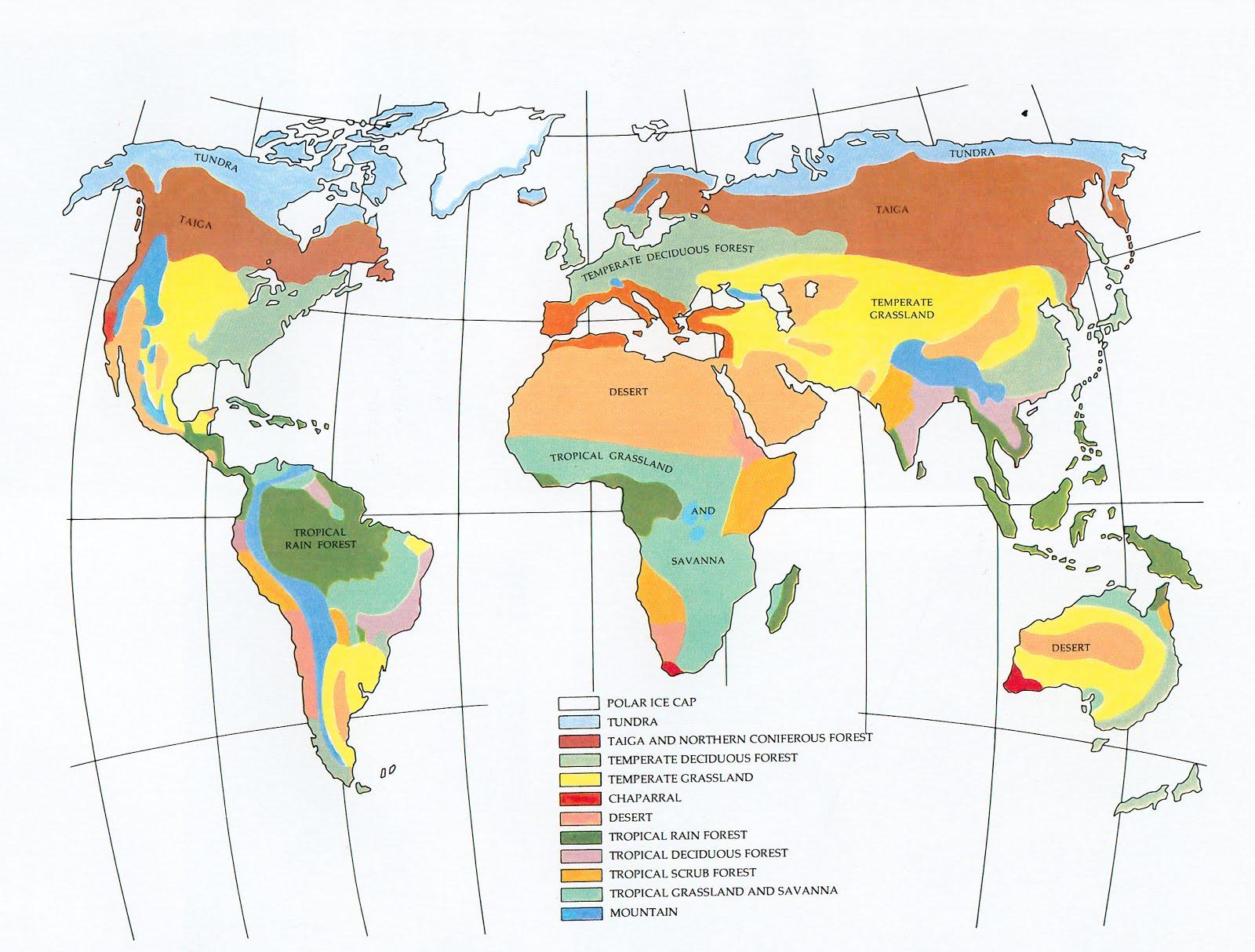 TROPICAL RAIN FORESThas most species, BIODIVERSITYcanopy = top      |  understory =  below canopy 
hot & wet year round; 
thin, poor soil
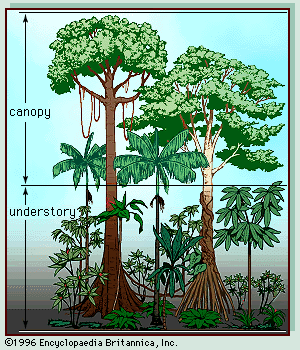 Many plants anchor themselves to the trees, like this BROMELIAD
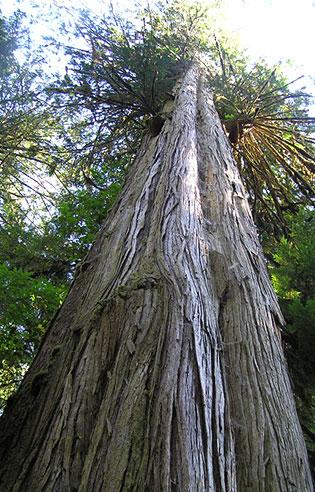 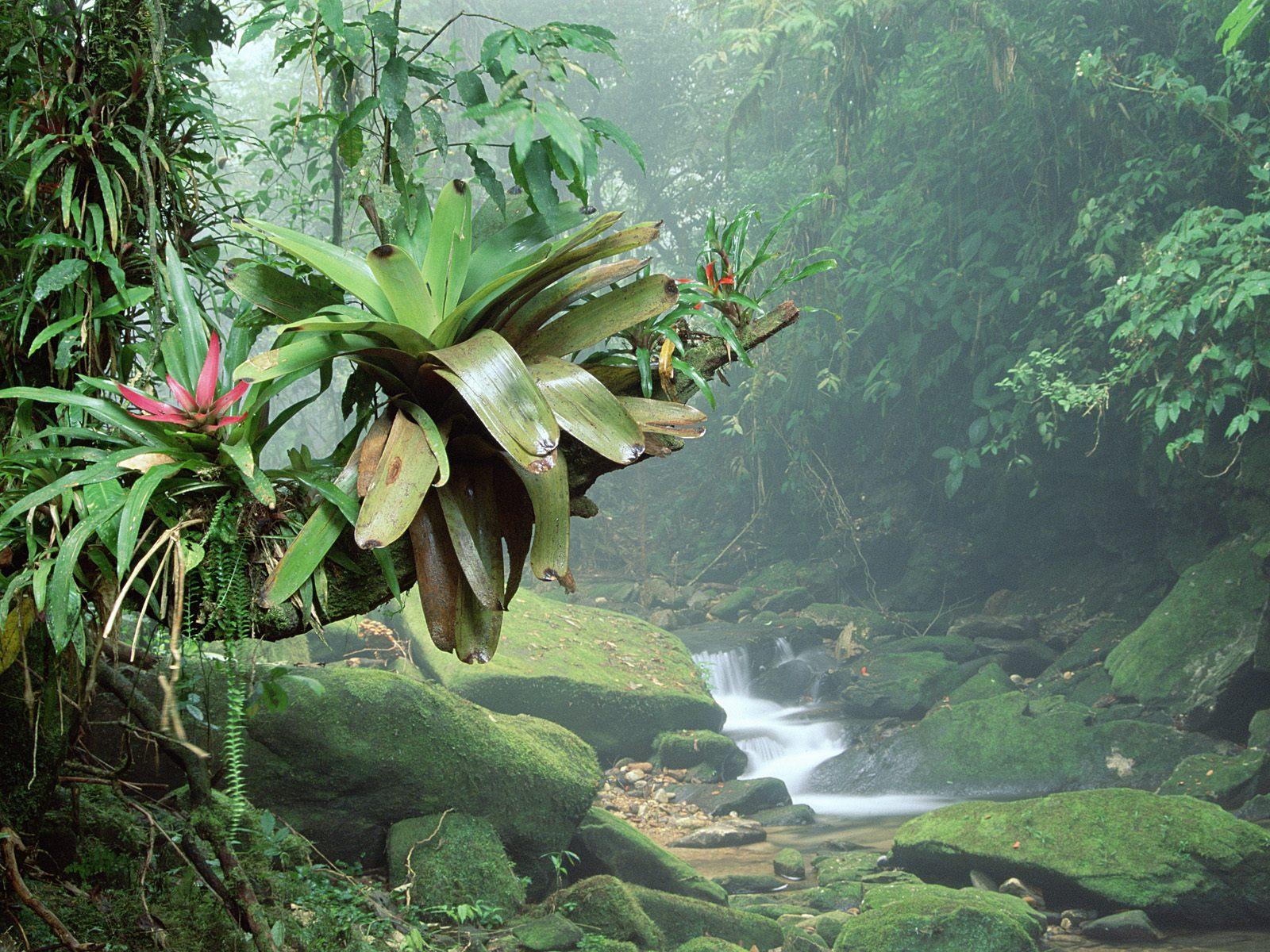 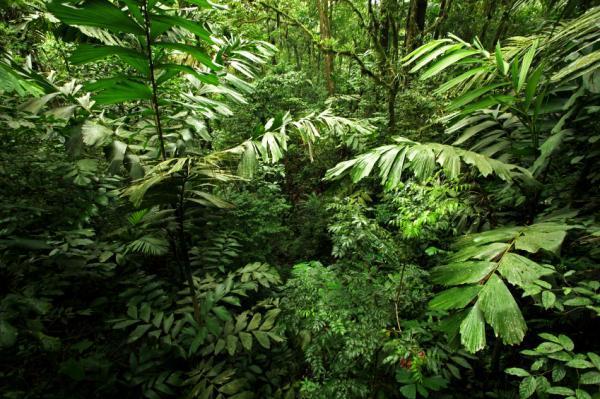 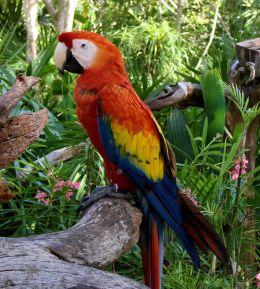 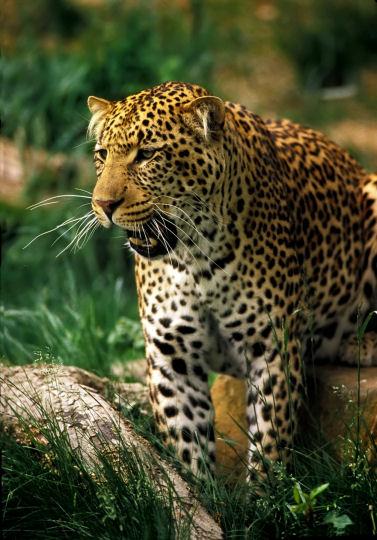 Jaguar
Parrot
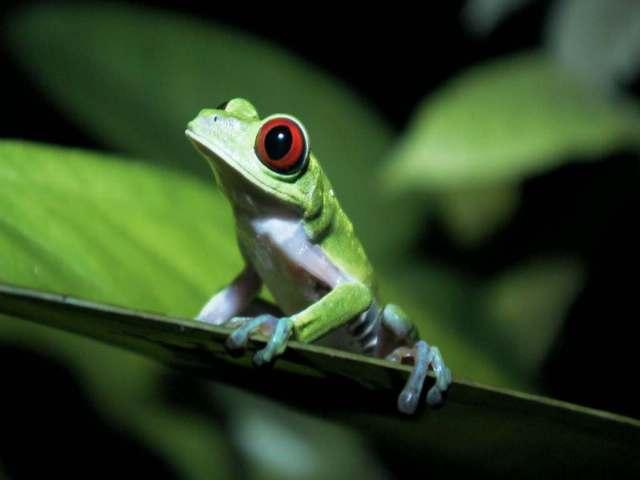 Tree Frog
Arboreal = an animal that lives in ______________Brachiation = movement by __________________
TROPICAL DRY FOREST
wet/dry seasons,  warm year roundtrees are deciduous -lose leaves
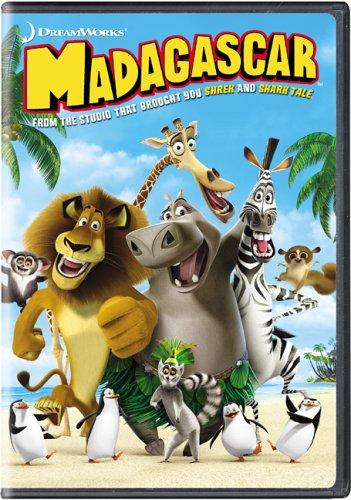 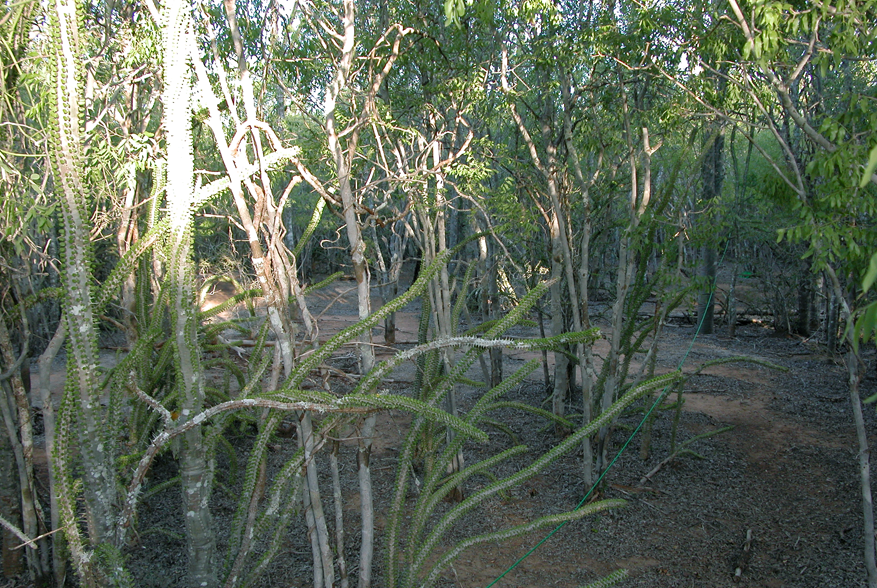 What lives in a tropical dry forest?
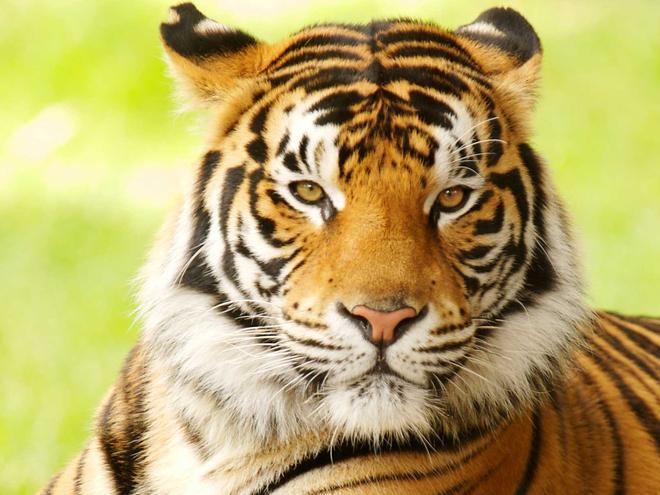 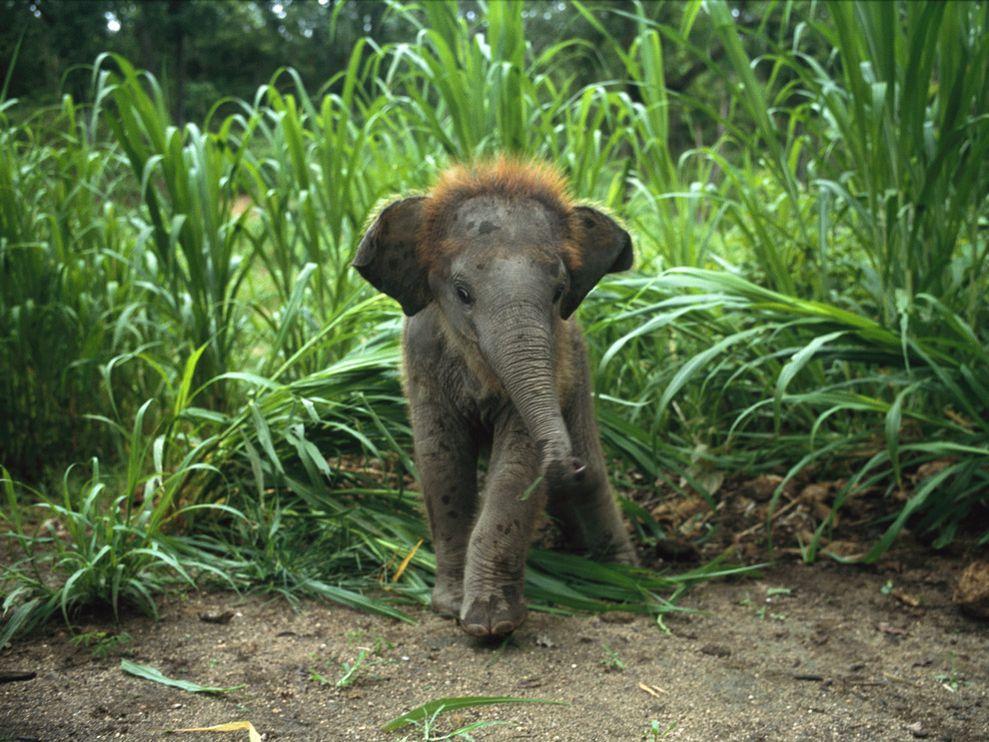 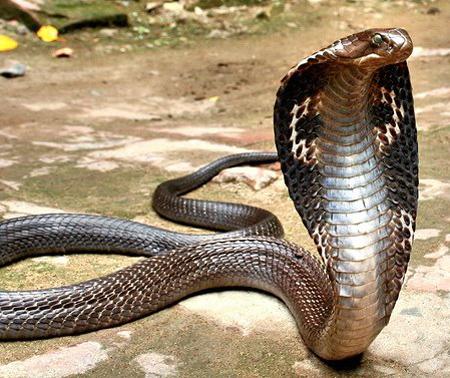 TROPICAL SAVANNA
grassland area, with a few trees
large animal herds & frequent fires
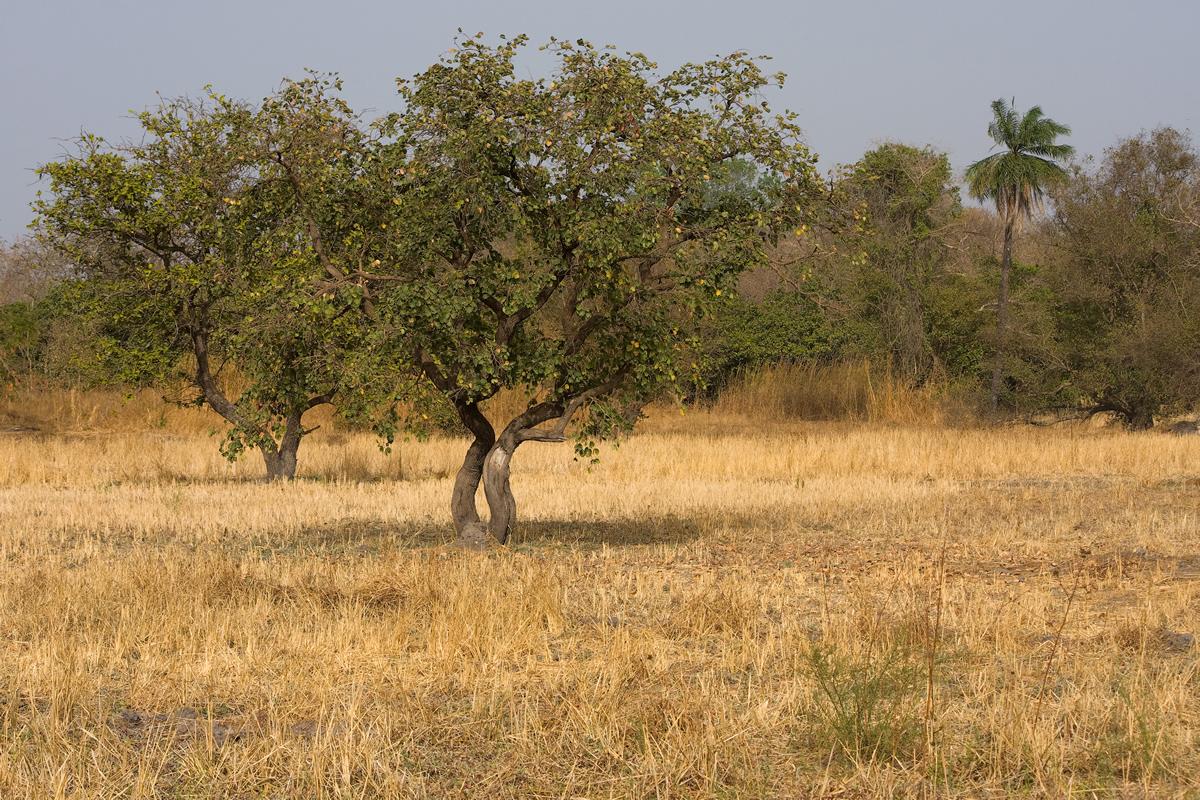 Lions
ZebraWildebeestGazelles
Elephants
Giraffes

Battle at Kruger
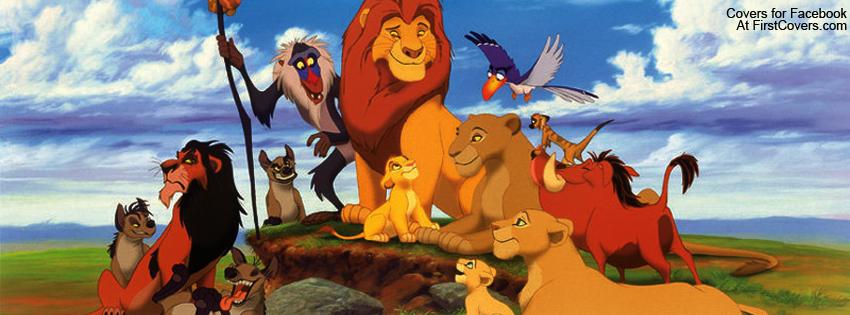 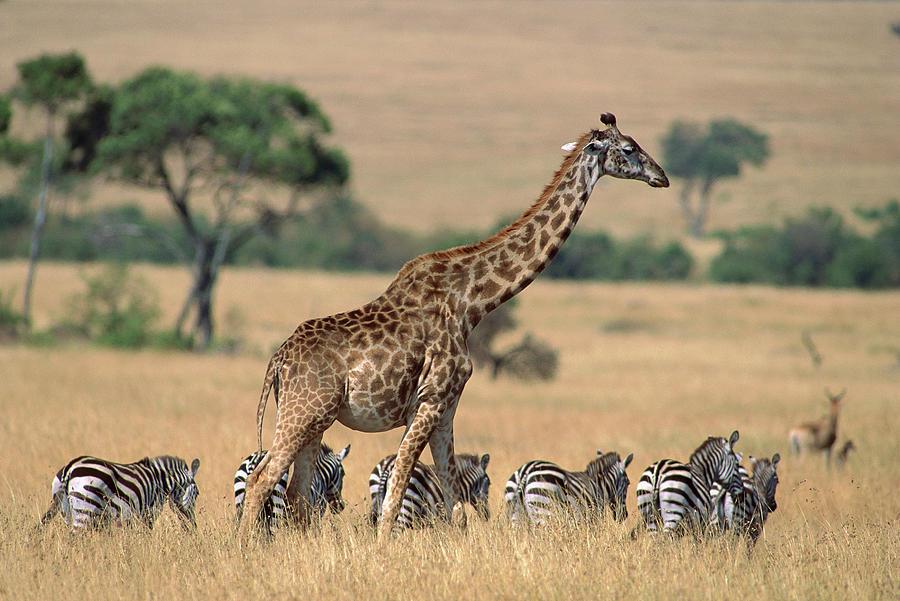 The Lion King was set in a savanna.
DESERTdry (less than 25 cm rainfall/year)extreme temperature changes (hot/cold)cacti/succulent plantsorganisms able to tolerate extreme conditions
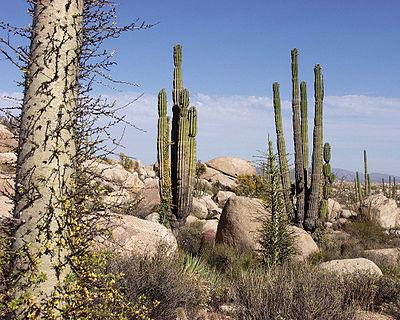 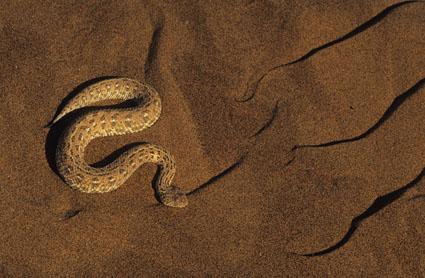 Desert Mammals
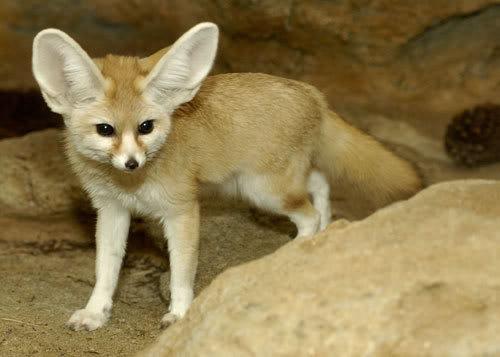 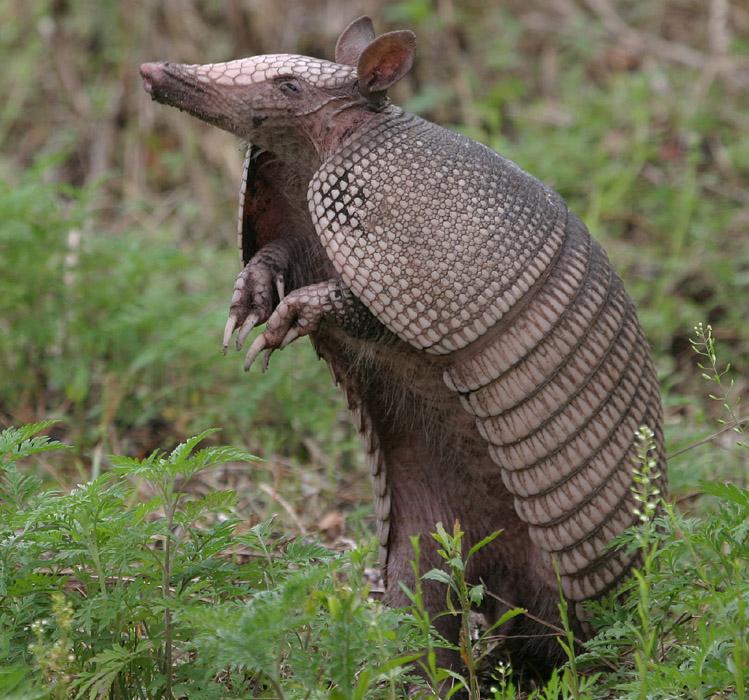 Can you name these two?
TEMPERATE GRASSLAND  plains & prairies; Midwest  very fertile soil    
4 seasons - seasonal precipitation, less rain than temperate forest
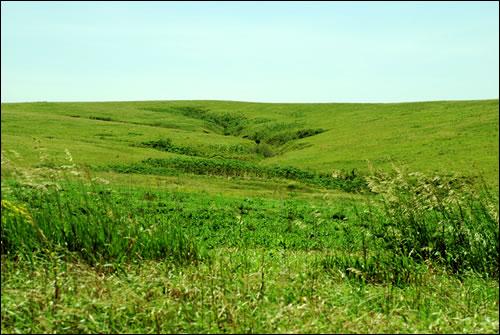 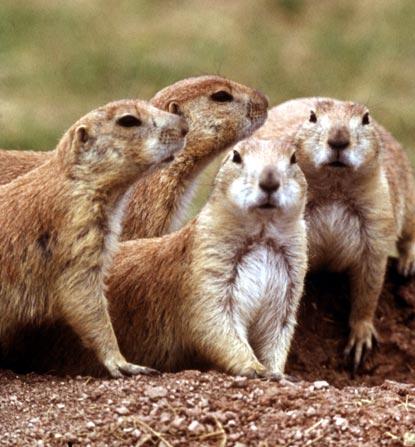 Animals of the grasslands
Prairie Dogs
Hawks / Eagles
Snakes

Sometimes deer

Foxes / Coyotes

Bison / Buffalo
TEMPERATE WOODLAND & SHRUBLAND
Chaparral= dominated by shrubs, frequent fires
example:Los Angeles, CA
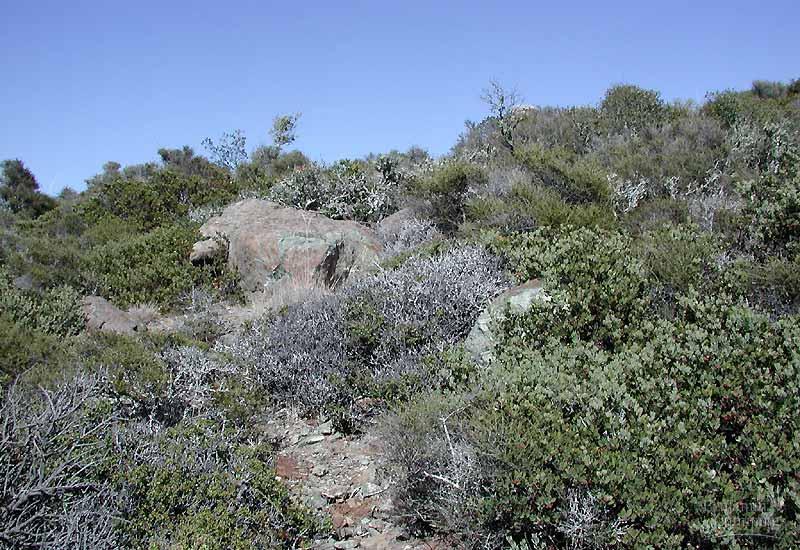 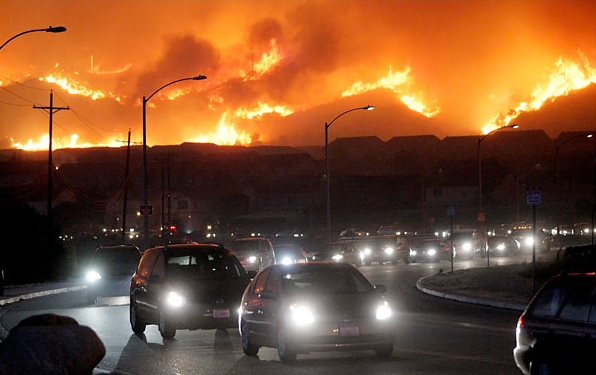 TEMPERATE FOREST
deciduous trees lose leavesrich in humus - decaying leaves 4 seasons - but more rain than grassland
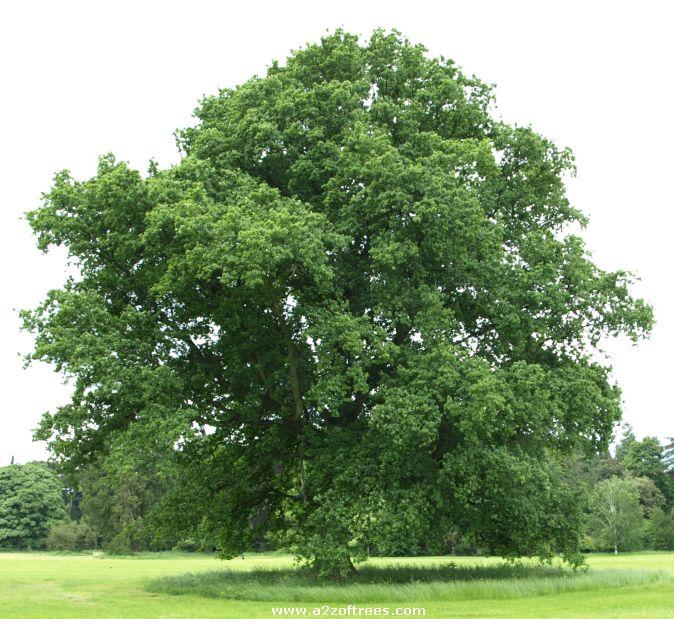 Trees:   Maple, elm, oak,  pine

Animals:  squirrel, songbirds, rabbits, owls
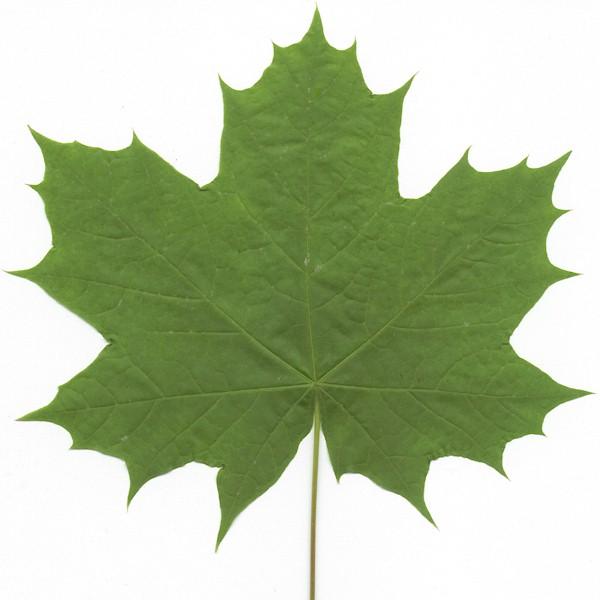 Name the trees.
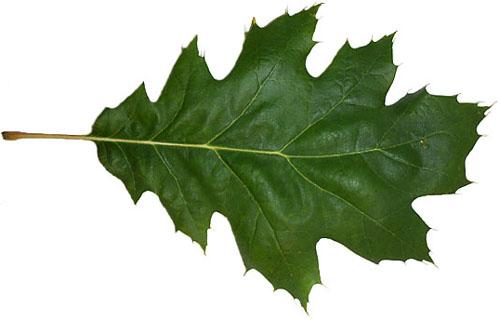 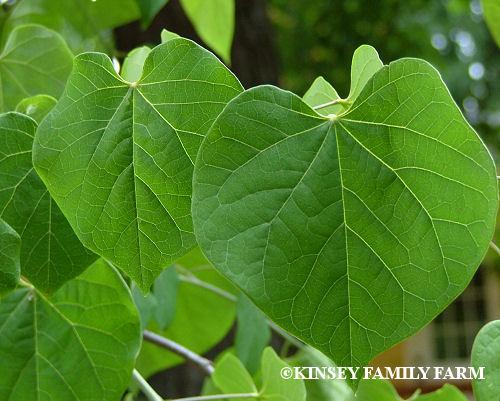 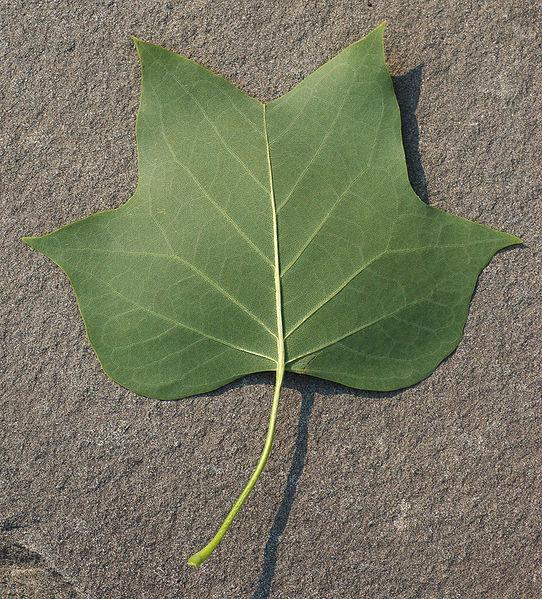 NORTHWESTERN CONIFEROUS FOREST           also called a temperate rainforest
Mild temperaturesPacific NW coast of United States & Canada
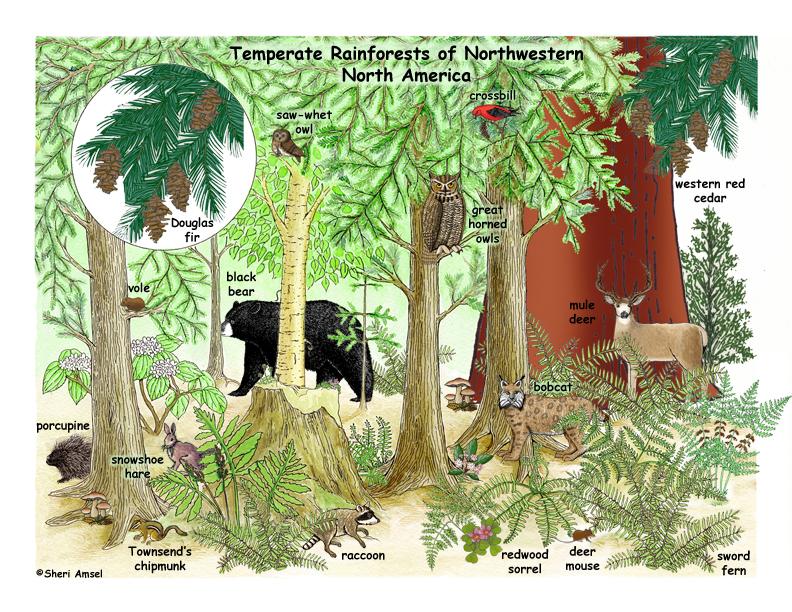 Many of the same animals found in temperate deciduous forests
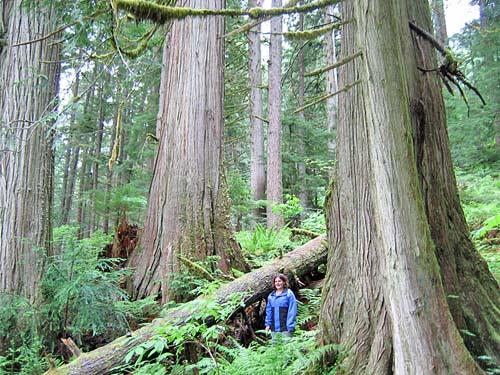 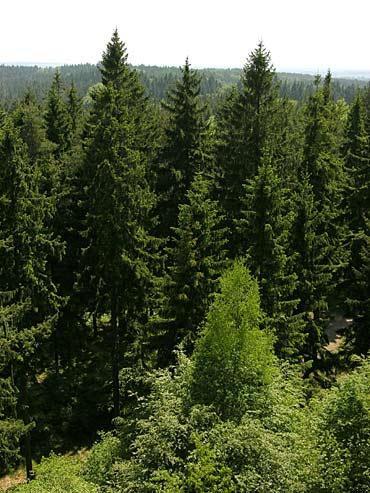 BOREAL FOREST (Taiga)   Evergreen forests   Bitterly long winters/   short, mild summers   
Moose, black bear, wolves
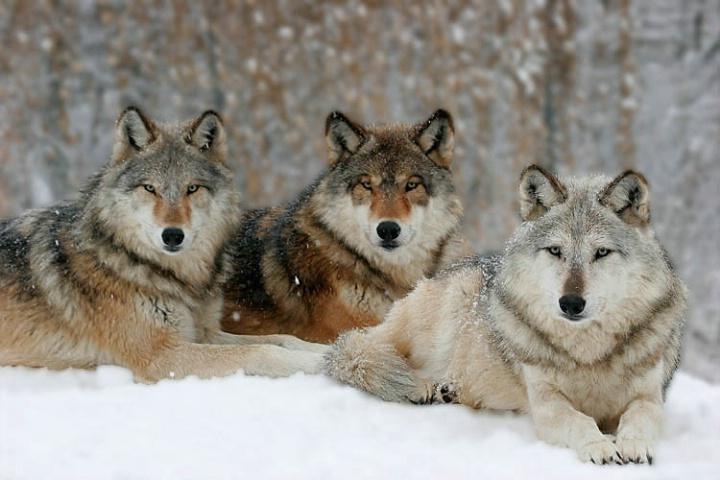 TUNDRApermafrost = layer of permanently frozen subsoilStrong winds -no trees, small plants
plants = mosses, lichens, grassesanimals = arctic fox, caribou
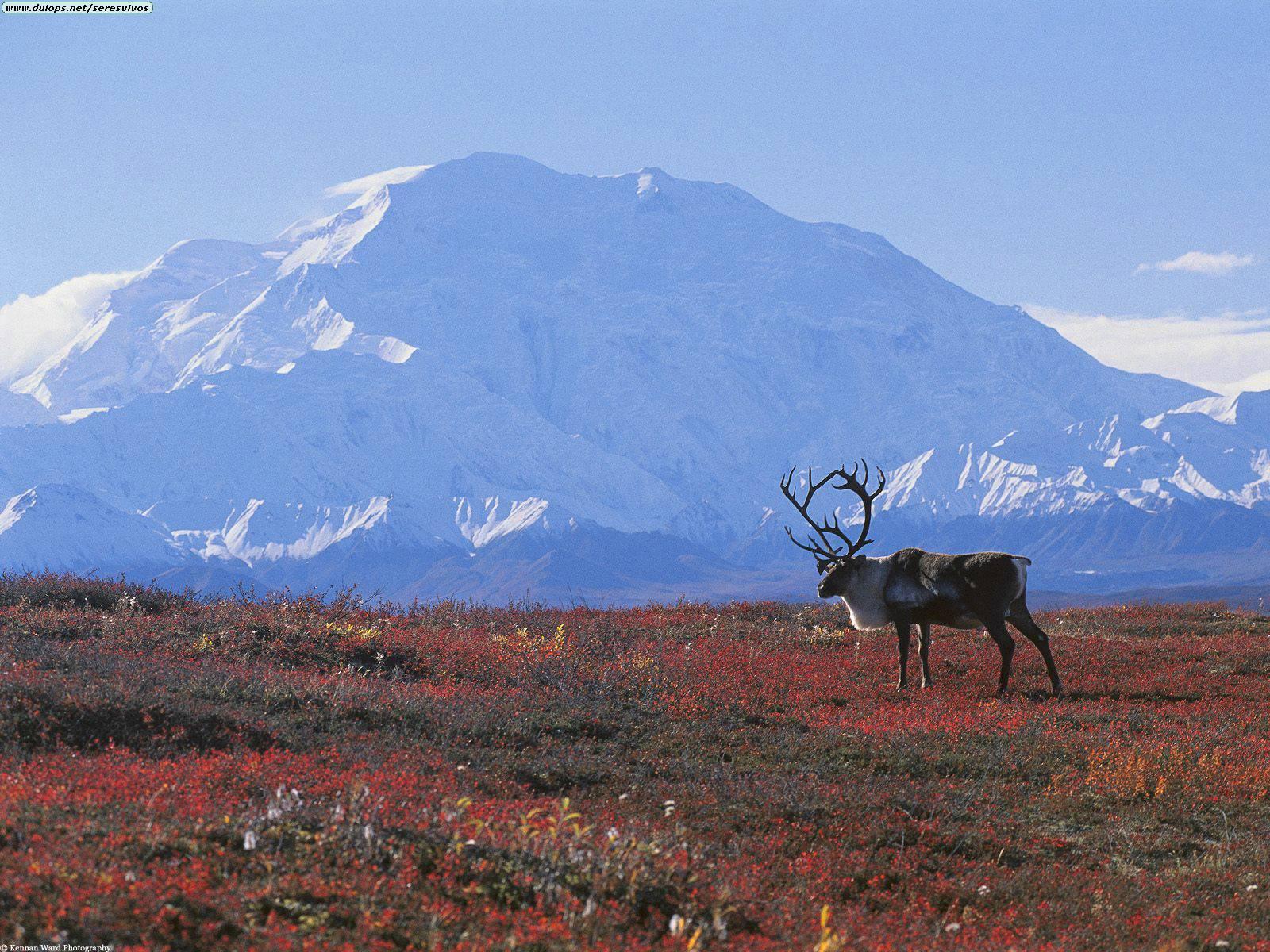 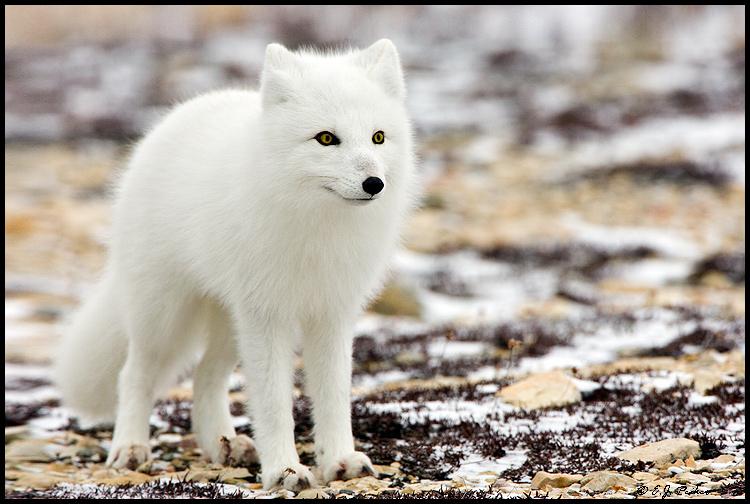 Other land areas include:
Mountain rangesPolar ice caps    (Arctic)
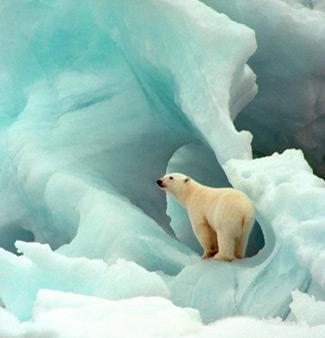 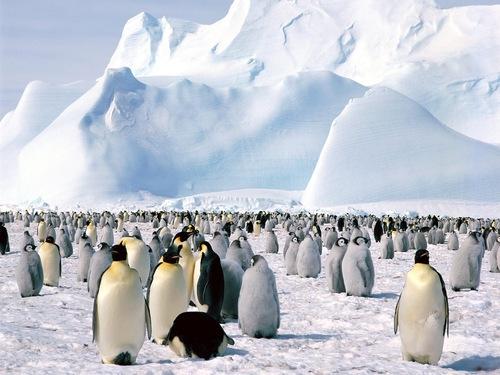 4-4 Aquatic Ecosystems

Freshwater Ecosystems
A. Flowing-water ecosystem, rivers, streams, creeks, 
B. Standing- water ecosystem, lakes & ponds
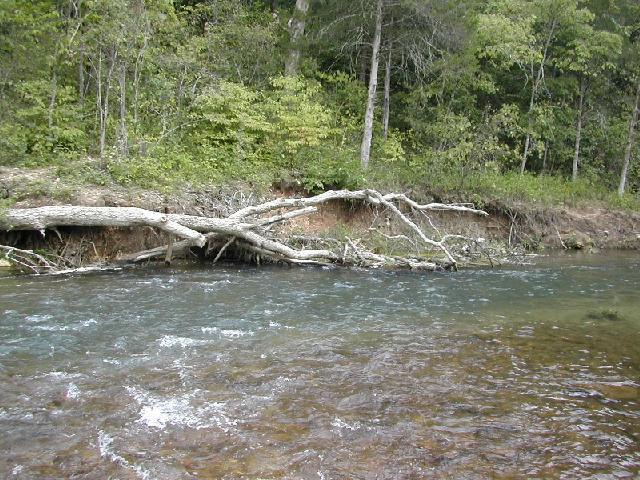 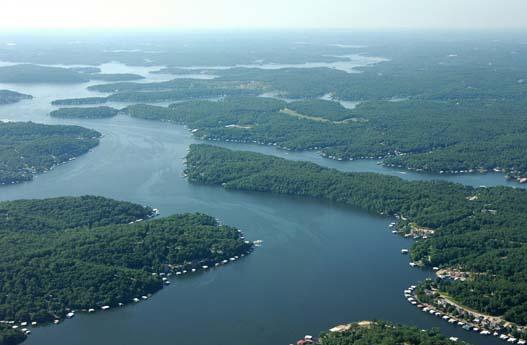 Trout, herons, eagles, bass, bluegill, crayfish, water snakes, turtles
Estuary = area where freshwater meets sea

Wetlands = water covers soil
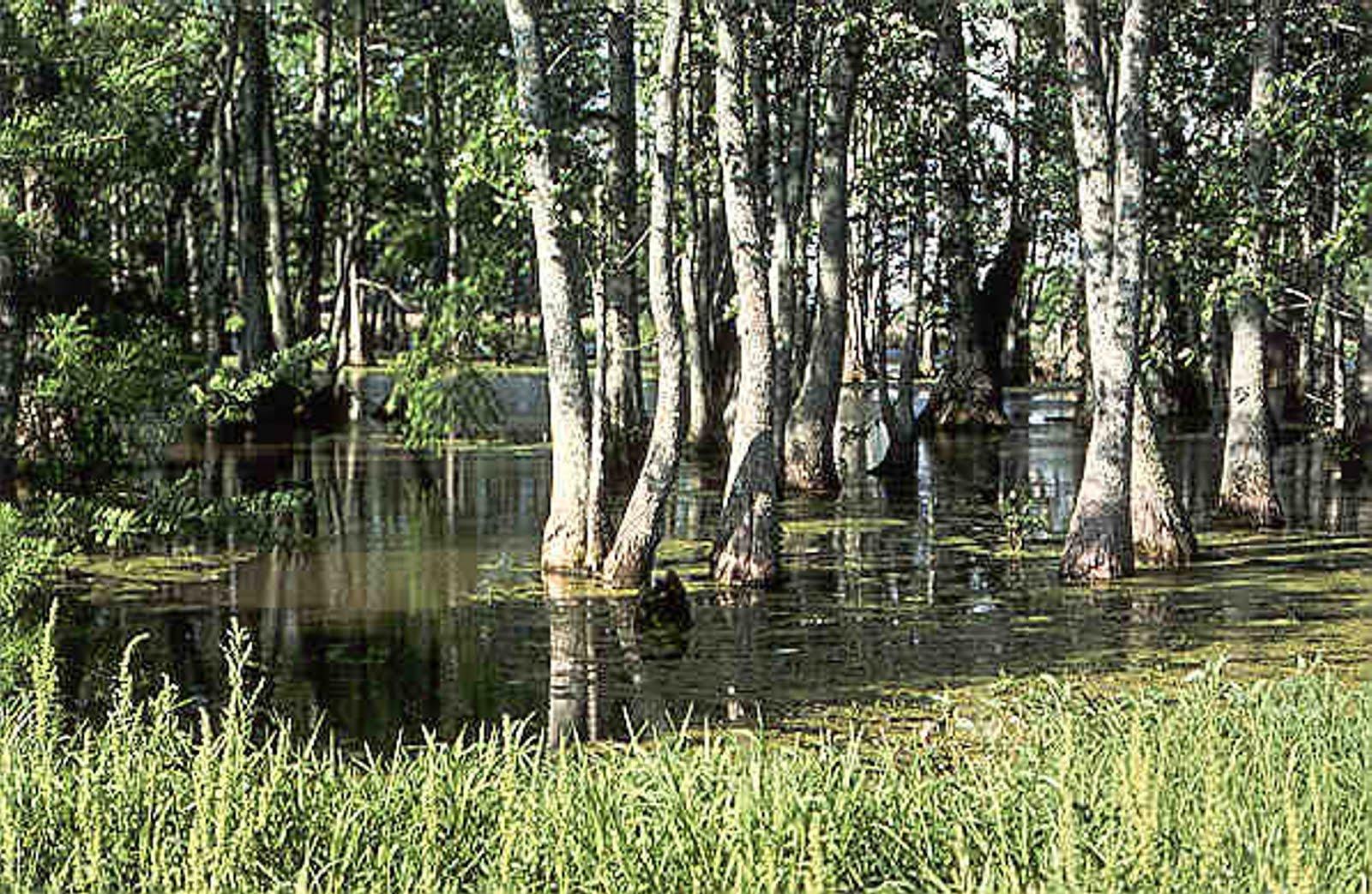 Marine Ecosystem

A. Photic zone - area sunlight reaches
B. Aphotic zone- permanently dark
*Plankton - microscopic organisms found in water
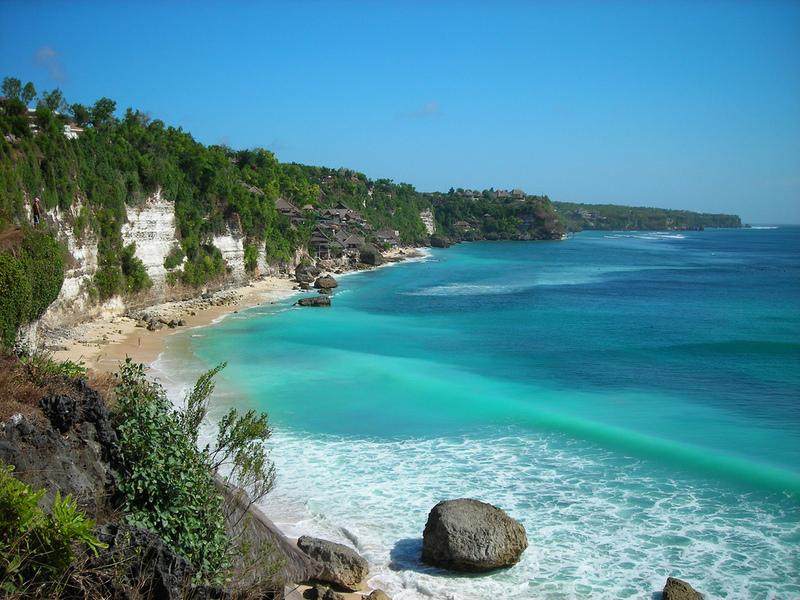 Sharks, whales, dolphins, fish, anemones, squid, sea gulls, pelicans, crabs, shrimp
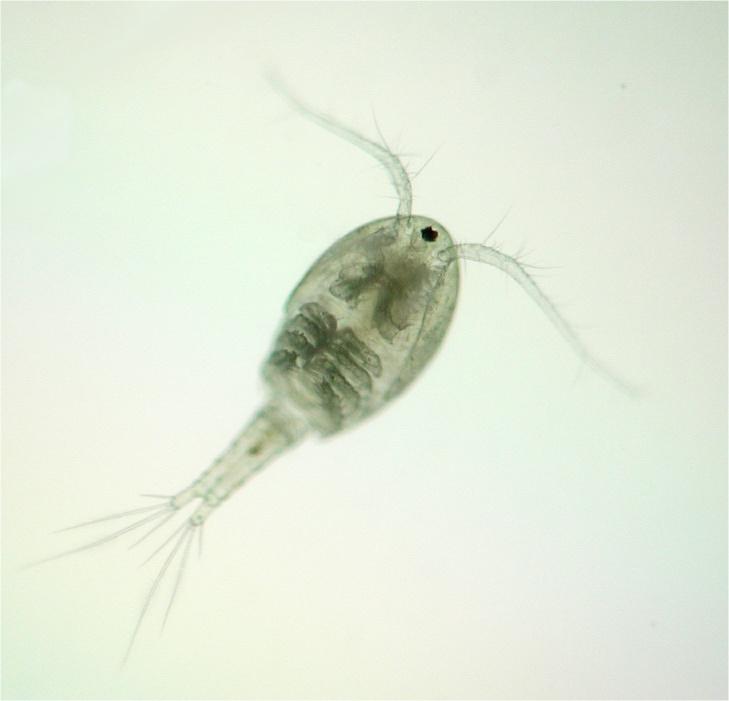 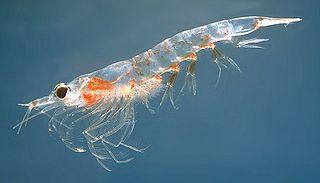 Match the description or organism to its biome.

1.  Monkeys & bromeliads
2.  Caribou
3.  Penguins
4.  Low amount of rainfall (less than 25 cm), extreme temperatures
5.  Also called a prairie
6.  Has aphotic and photic layer
7.  Maples, oaks, and red buds
8.  Wildfires in California
9.  Permafrost
10.  Lions, zebras, giraffes
11.  Cactus and succulent plants
12. Swamps and bogs and flooded areas
13.  Canopy & Understory
14.  Trout, Bass, Snapping Turtles
15.   Pine trees, moose and wolves
Match the description or organism to its biome.

1.  Monkeys & bromeliads -  Tropical Rainforest
2.  Caribou - Taiga (Coniferous Forest)
3.  Penguins - Polar
4.  Low amount of rainfall, extreme temperatures - Desert
5.  Also called a prairie - Temperate Grassland
6.  Has aphotic and photic layer - Ocean
7.  Maples, oaks, and red buds - Temperate Deciduous Forest
8.  Wildfires in California - Chaparral
9.  Permafrost - Tundra
10.  Lions, zebras, giraffes - Savanna
11.  Cactus and succulent plants - Desert
12. Swamps and bogs and flooded areas - Wetlands
13.  Canopy & Understory - Tropical Rainforest
14.  Trout, Bass, Snapping Turtles - Freshwater (Lake, River)
15.   Pine trees, moose and wolves - Taiga (coniferous)
1.  Rainforests receive more [ light / rain / wind ] than other biomes.
2.  Areas where the river meets the ocean: _________________ 

3.  Freshwater ecosystems are classified as 
    a.  salt or fresh                      b.  flowing or standing
    c.  deep or shallow                d.  tropical or temperate
 
4.  Natural disturbances, such as fire, can result in                                                  [ succession / commensalism ]

5.  Maple trees, oak trees and red buds are found in what biome? ___
6.  The prairie and the savanna are both types of ______
7.  When two organisms live in close association, it is called                    [ succession /  symbiosis / competitive exclusion
 
8. Where is plankton found? ________________
9.  Temperate zones have [ extreme / mild ] temperatures.
10.  The first species to enter a new ecosystem is called a                                               [opportunist / pioneer / successor ]
11.  Two microscopic organisms are placed in a container with a limited amount of resources.  One species  (X) lives in the bottom of the container near the soil and sand and feeds from the scraps that fall to the bottom. The other species (Y) spends its time swimming in the open water and feeds from the food at the surface.   Each species therefore has a separate:    a.  habitat                   b.  ecosystem                                
     c.  community            d. niche 
 
 
12. In the container above, a third species is added (Z).  This organism also lives in the soil at the bottom and feeds from the same things as Species X.  After a period of time, scientists noted that species X had disappeared from the container.  This illustrates:    a.  competitive exclusion                                  b.  symbiosis                         c. parasitism                           d.  mutualism